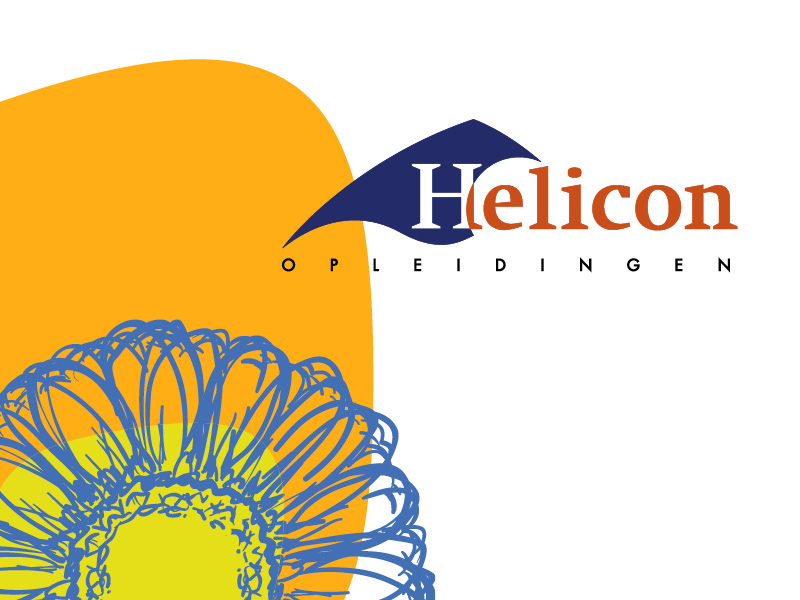 Assortimentskennis 
Oefentoets 1-16
WZP
Maak de oefentoets, werk volgens onderstaande manier:

Schrijf van elke plant de volledige wetenschappelijke naam op.

Schrijf (indien aanwezig) de Nederlandse naam op.

Controleer je antwoorden (Antwoordvel Wikiwijs)

Kijk je werk na: 	- elke Latijnse naam 1 punt

				- elke Nederlandse naam 0,5 punt

Cijfer uitrekenen: 
   punten optellen en delen volgens laatste dia “Beoordeling” 

Cijfer doorgeven aan docent (Teams)
2,5
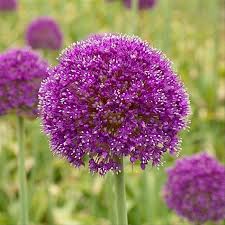 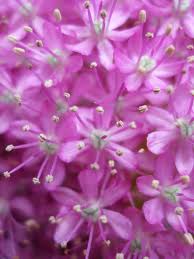 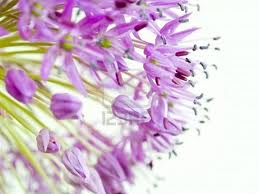 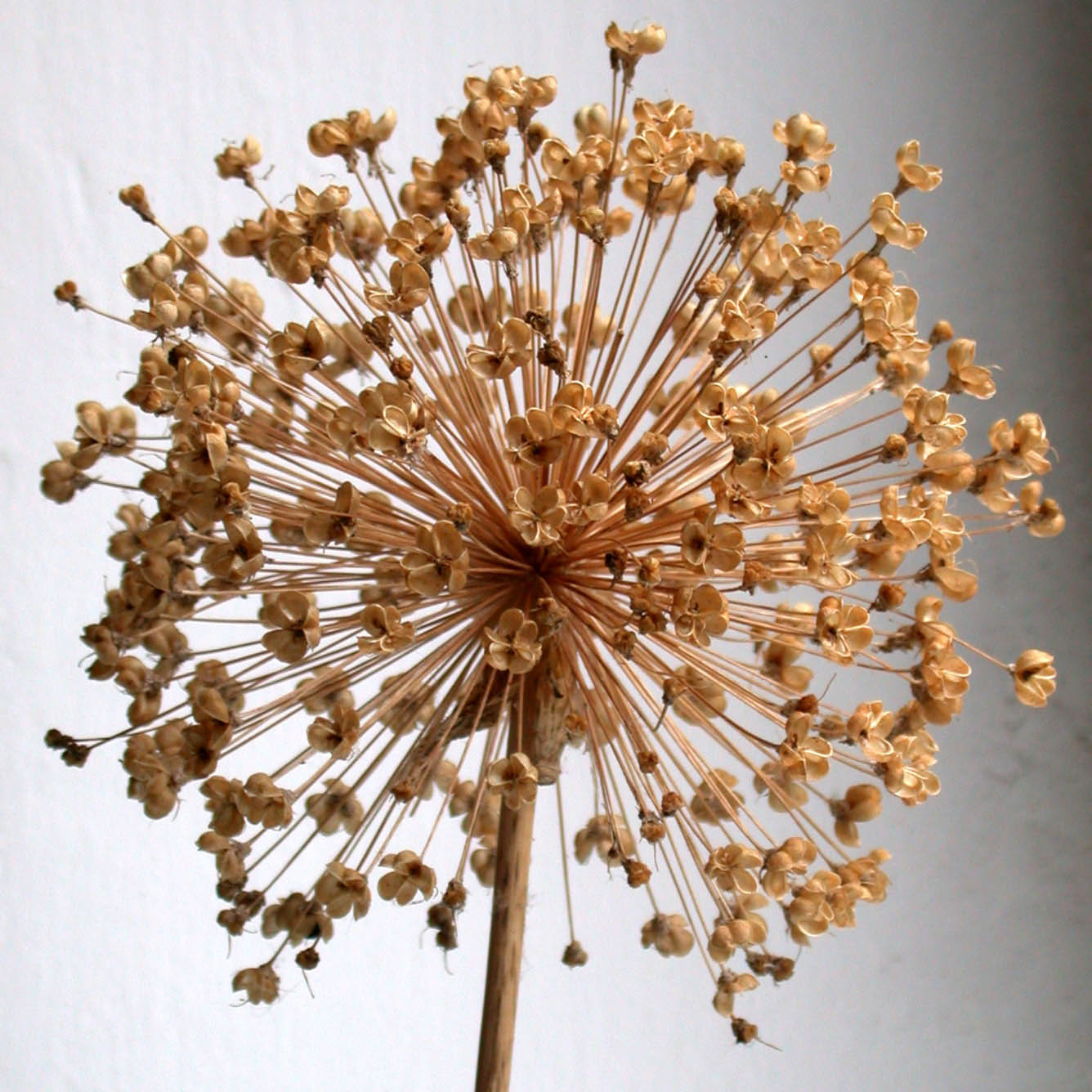 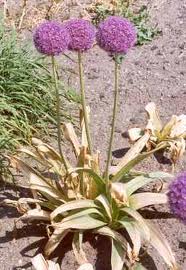 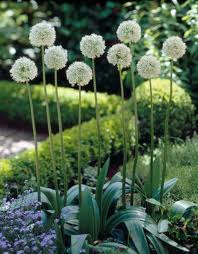 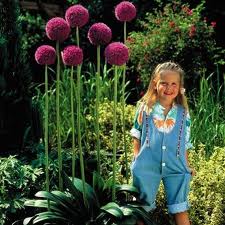 2
1
2,5
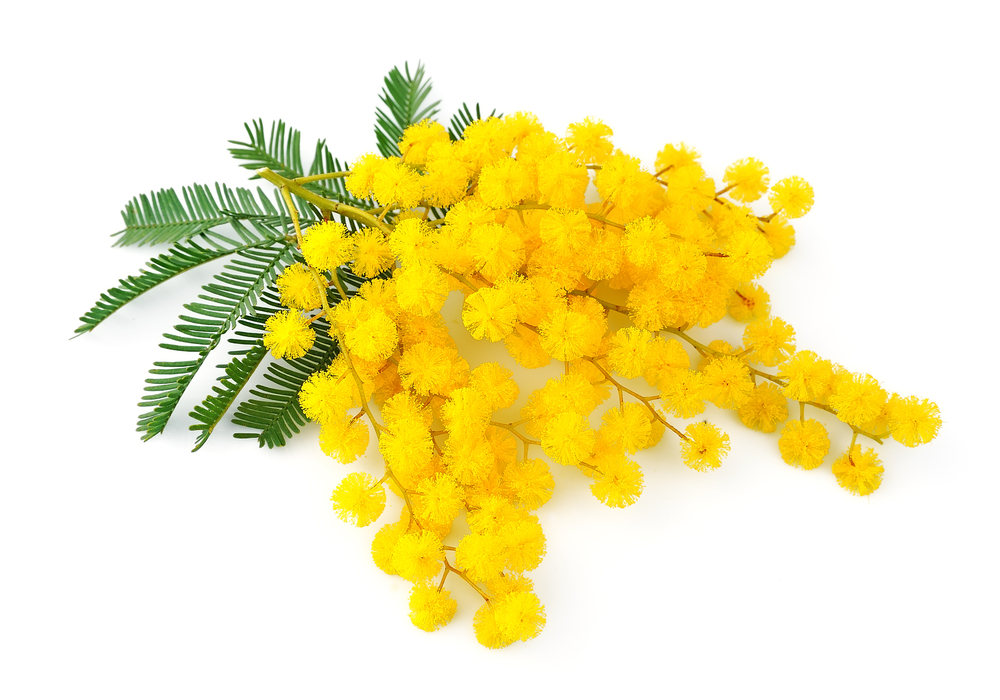 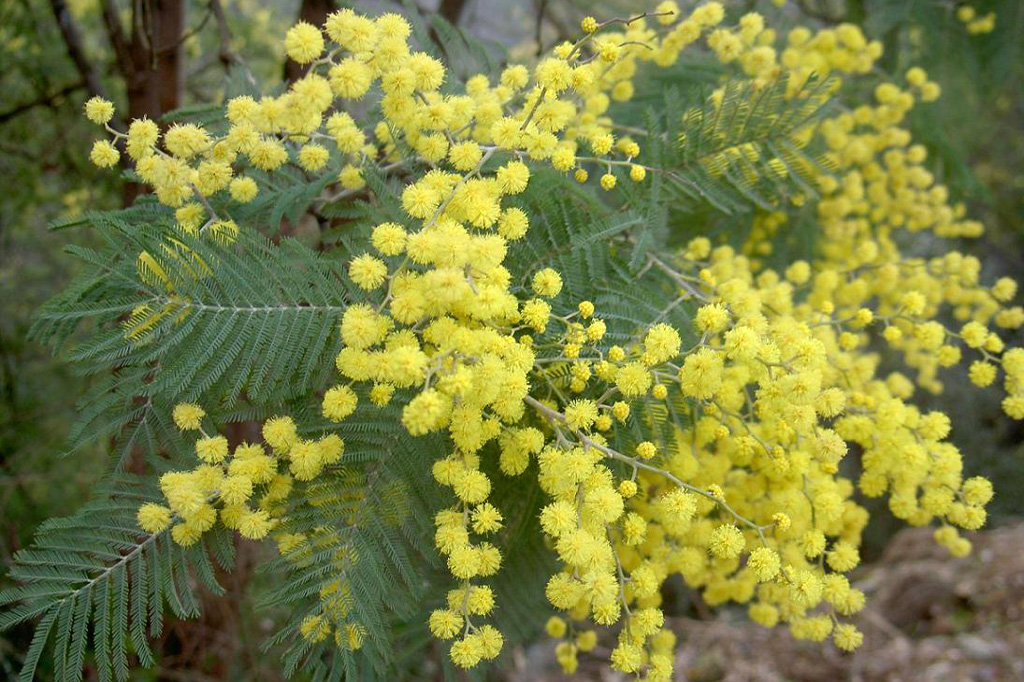 2
1,5
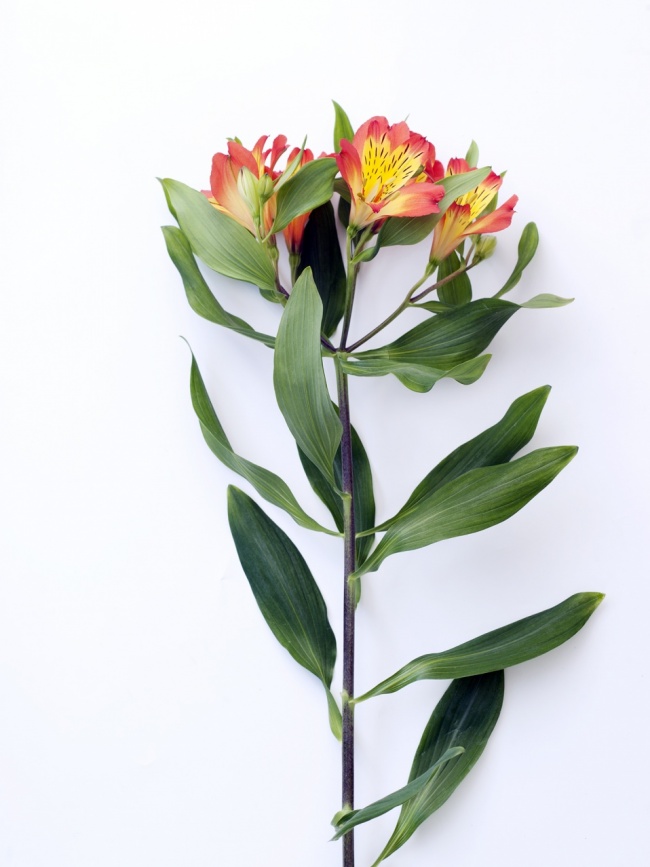 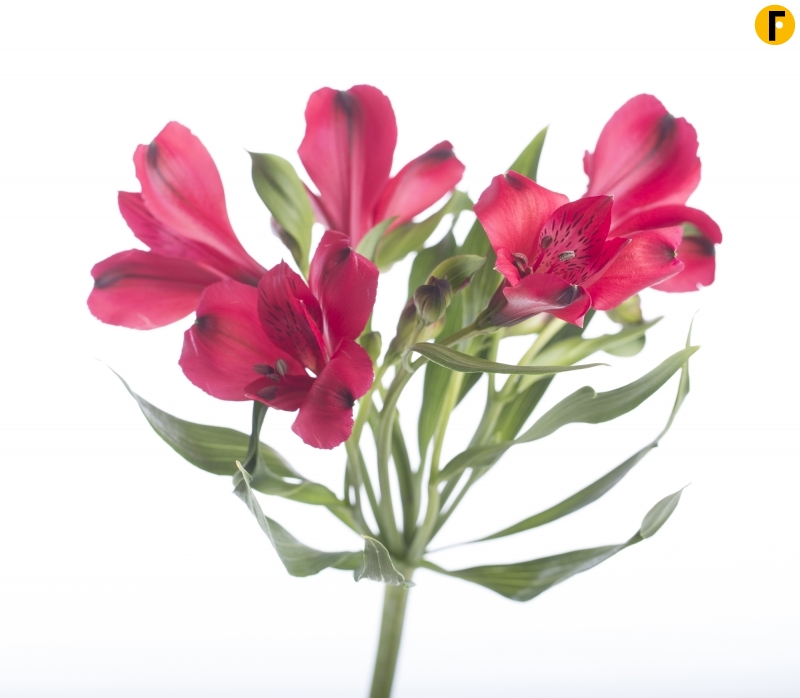 3
2,5
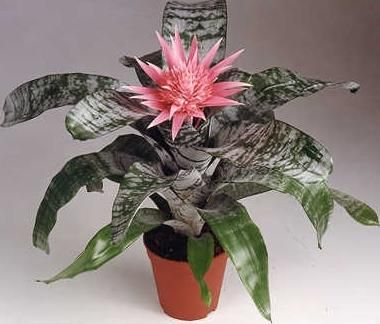 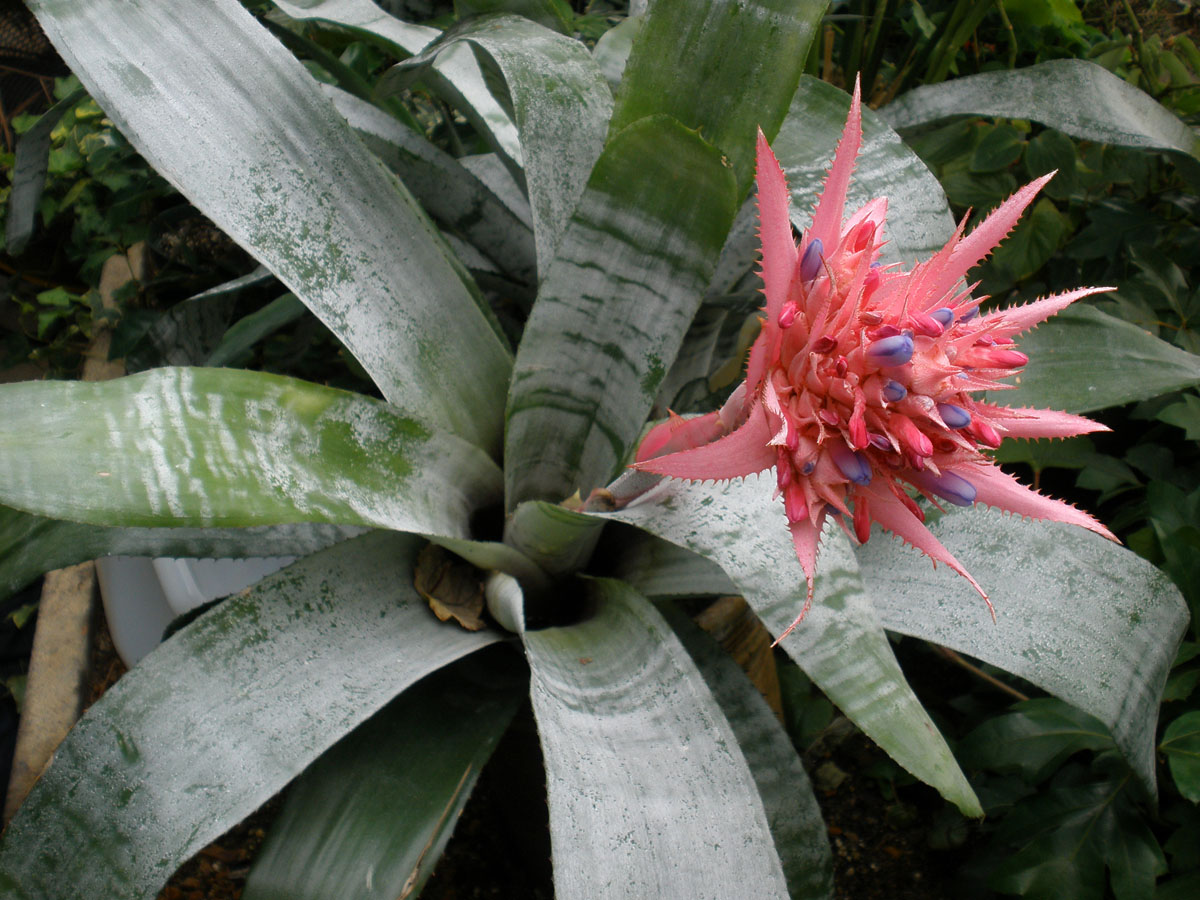 4
2,5
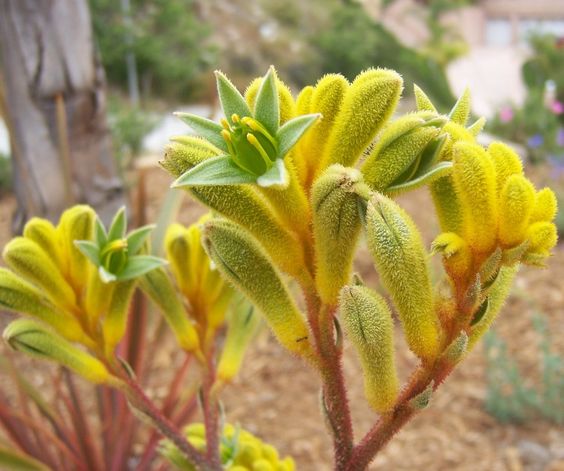 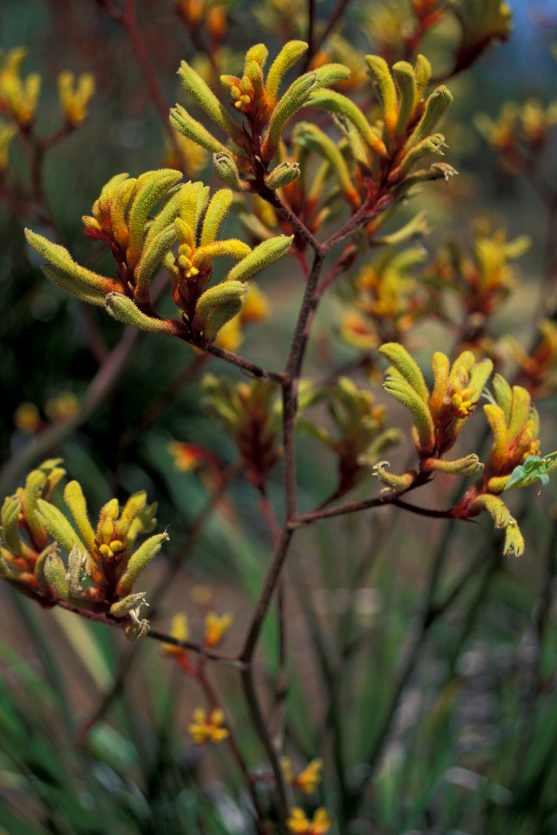 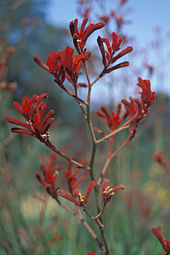 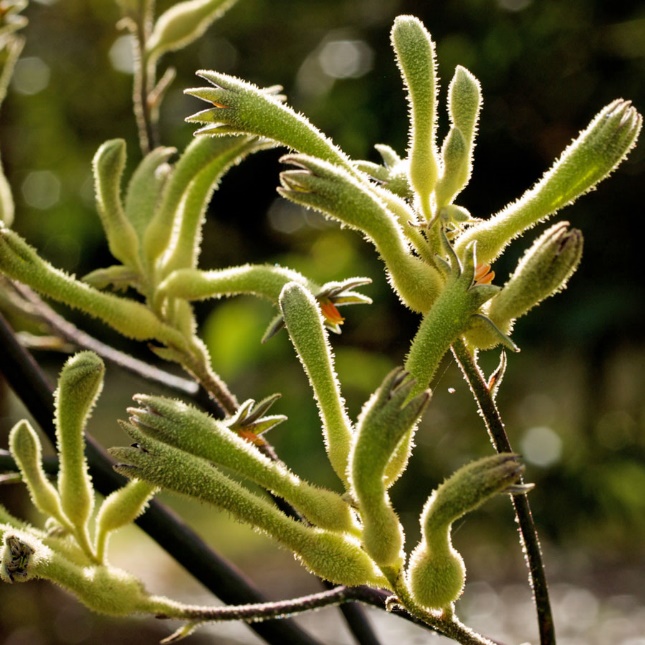 5
3,5
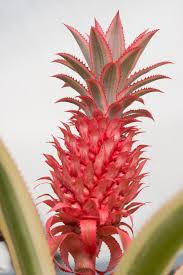 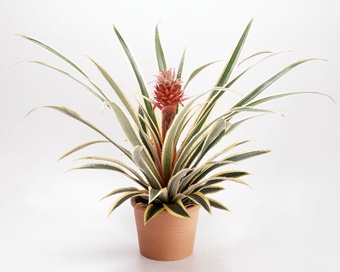 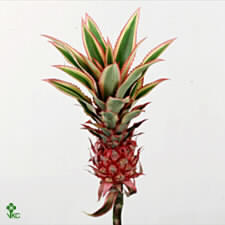 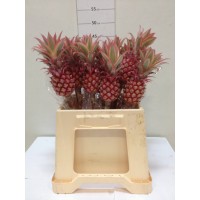 6
2,5
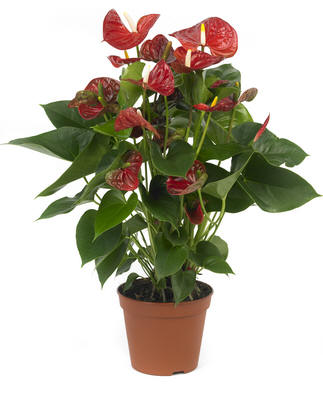 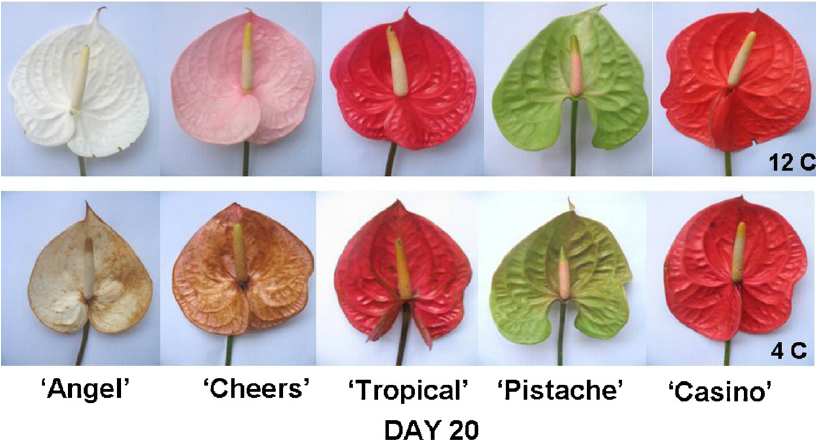 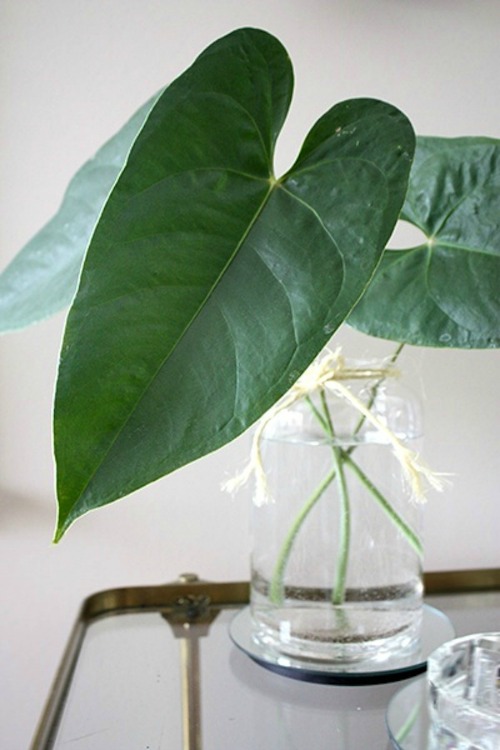 7
2,5
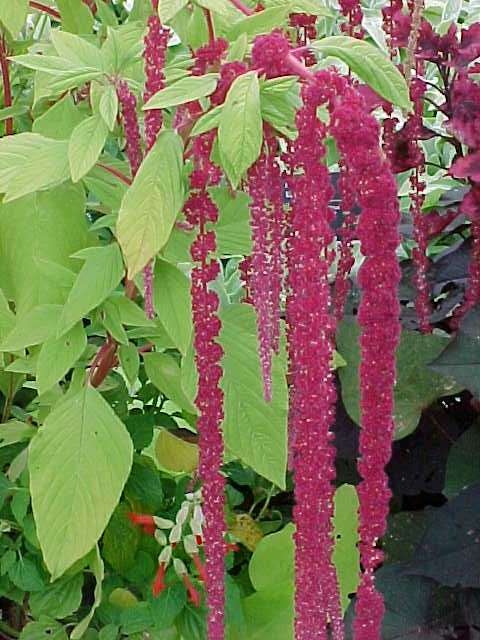 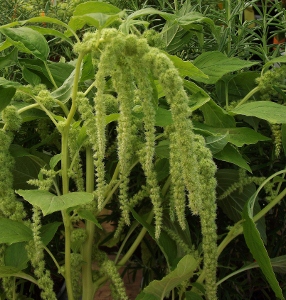 8
2,5
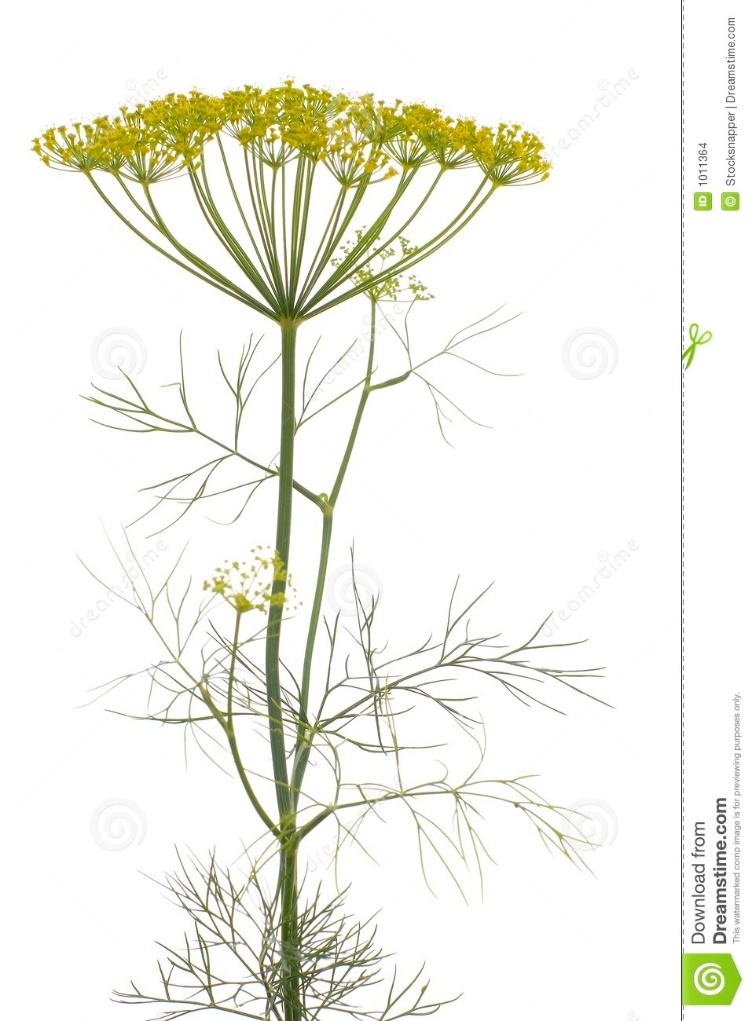 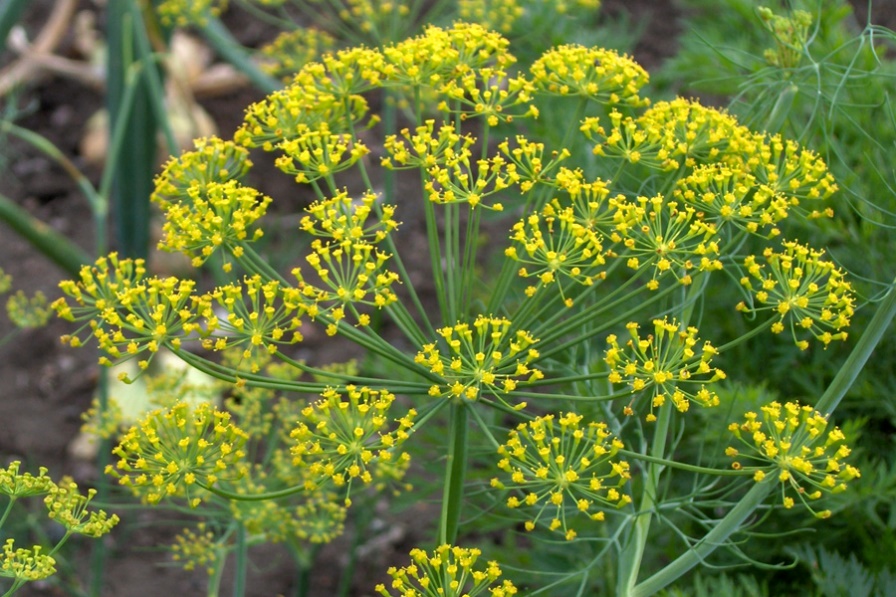 9
2,5
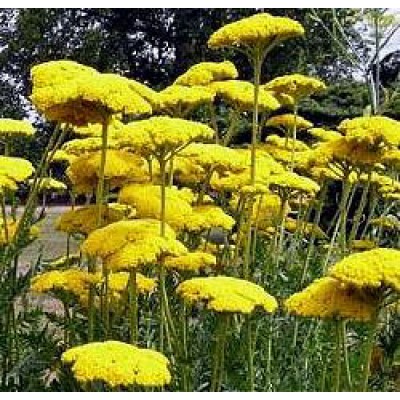 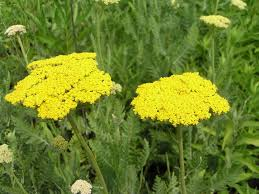 10
2,5
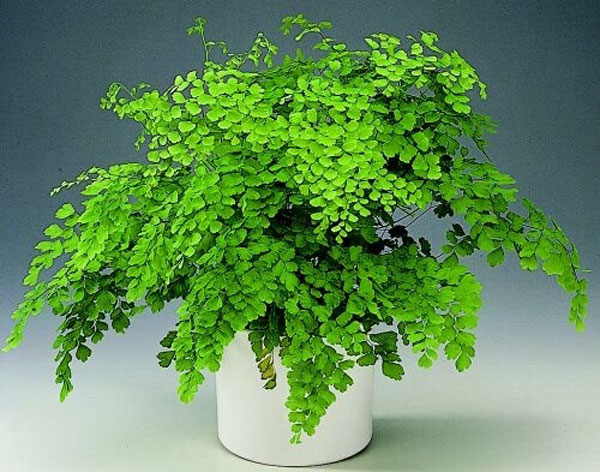 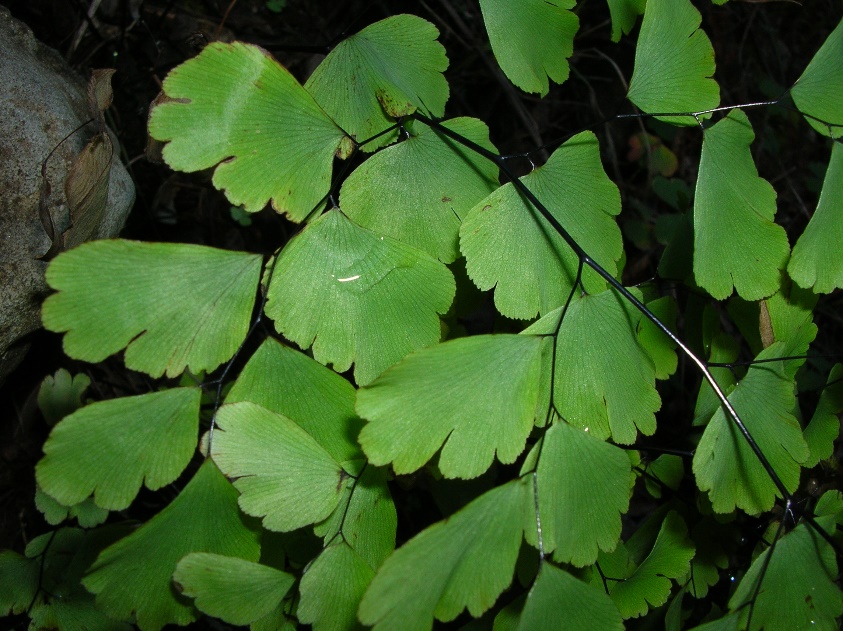 11
2
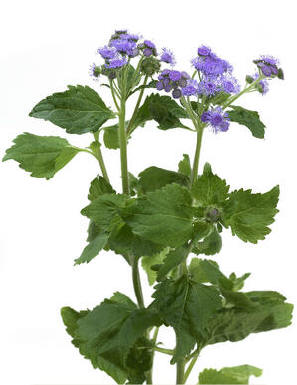 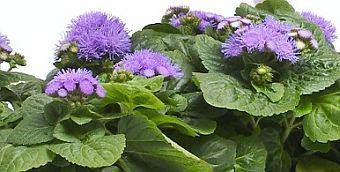 12
Totaal = eindcijfer   3,0